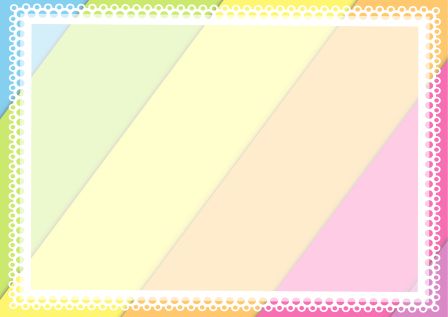 Тема выпускной
 квалификационной работы
Организация взаимодействия педагога дошкольного учреждения с родителями в соответствии с требованиями ФГОС ДО в группе «Ёжики»
МАДОУ №59  г.Кушва

Малькова Наталья Петровна
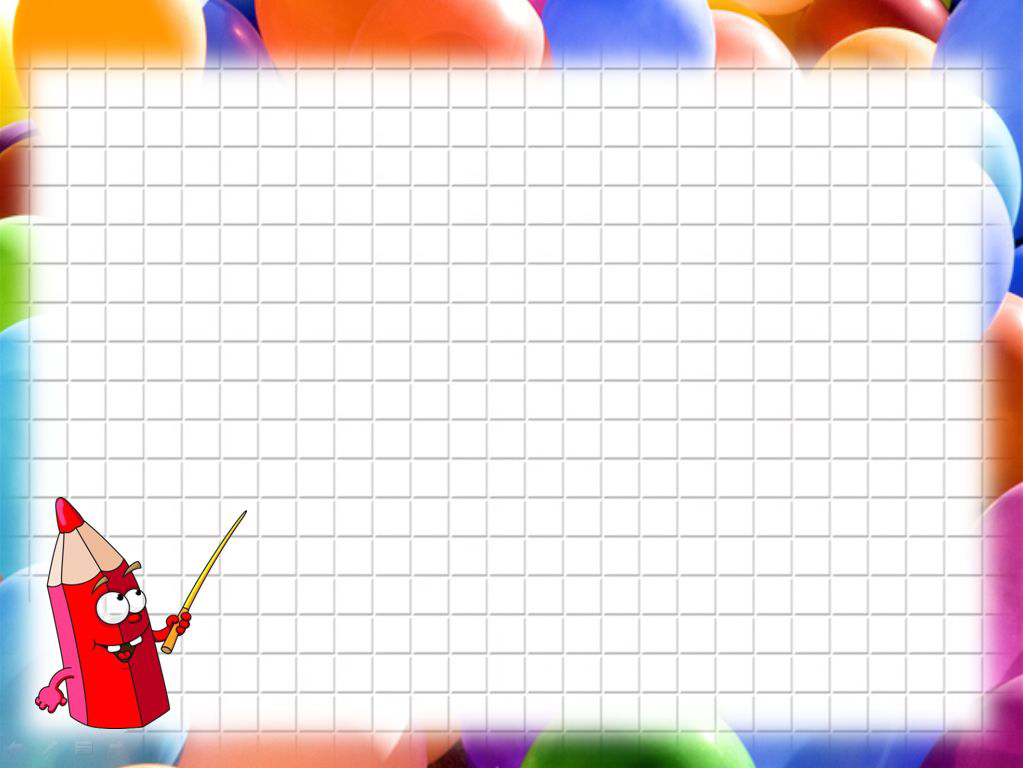 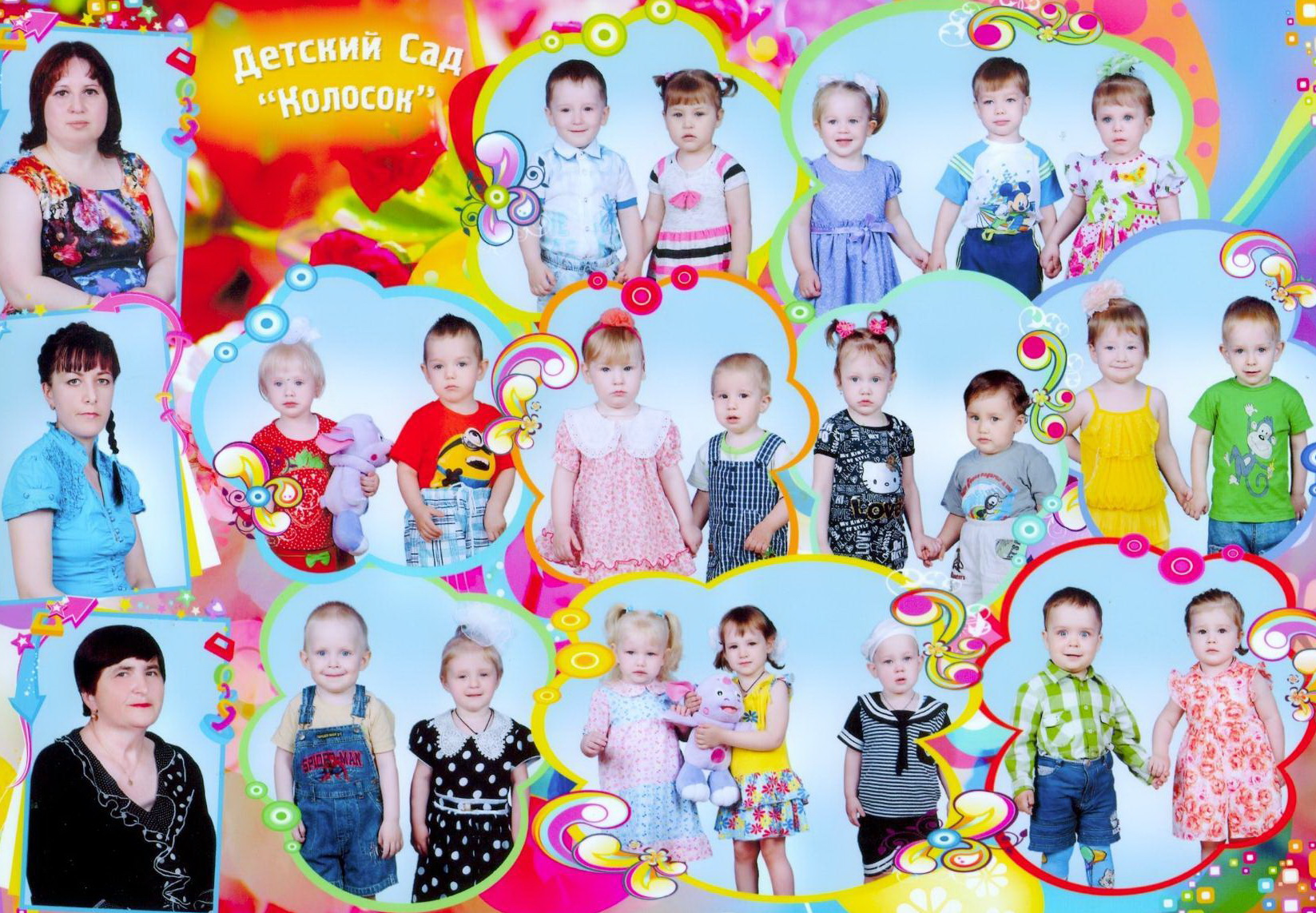 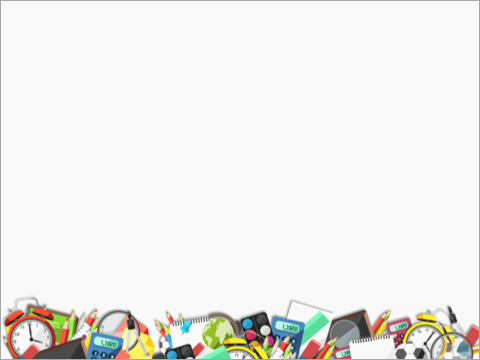 Посещение семьи ребёнка     с целью социологического изучения и  установить контакт с ребенком, его родителями, выяснить условия проживания, культурного уровня семьи  и общей семейной атмосферы.
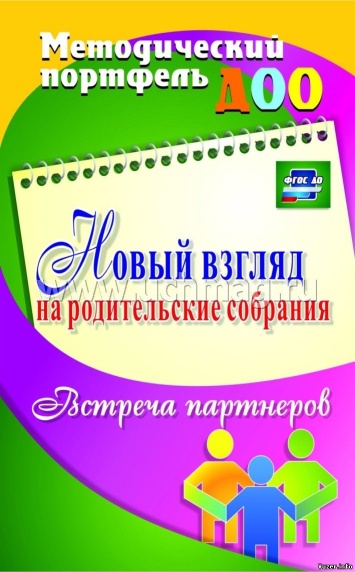 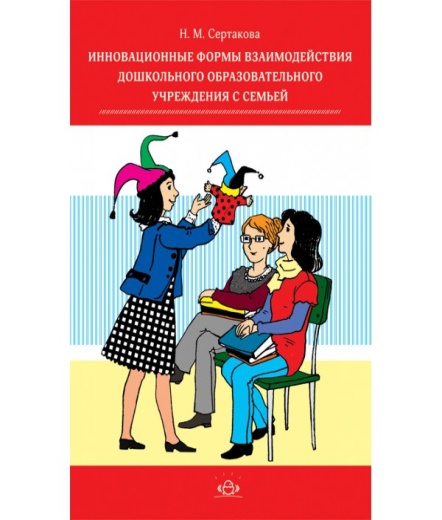 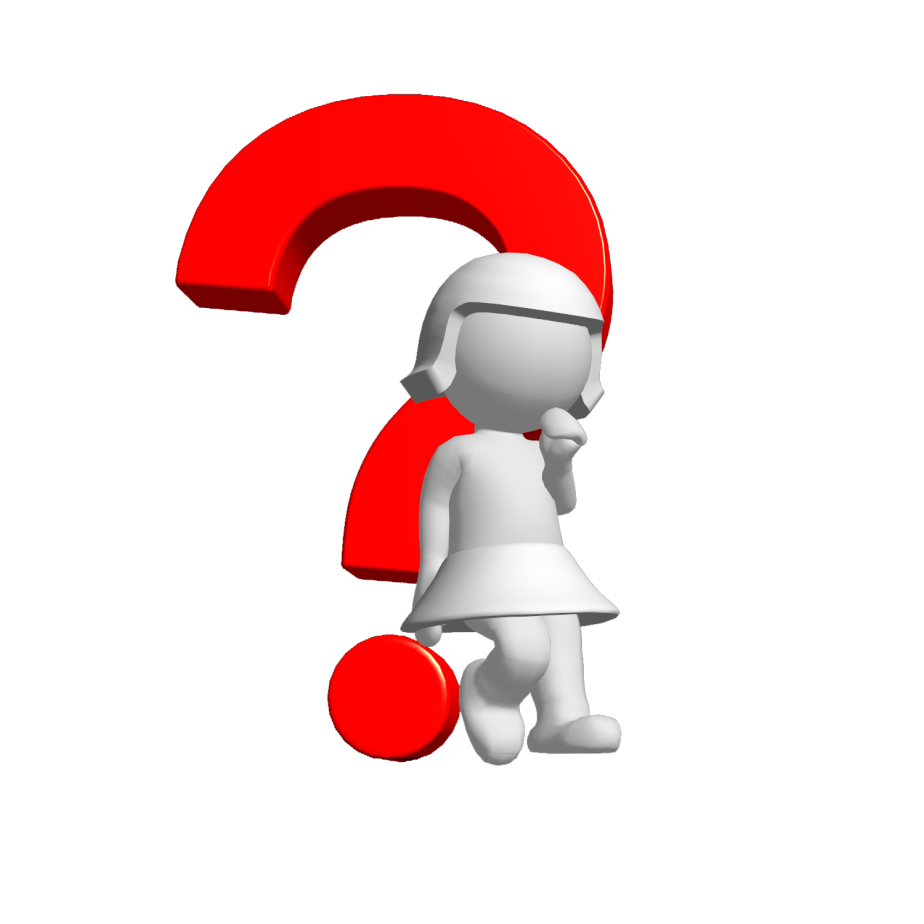 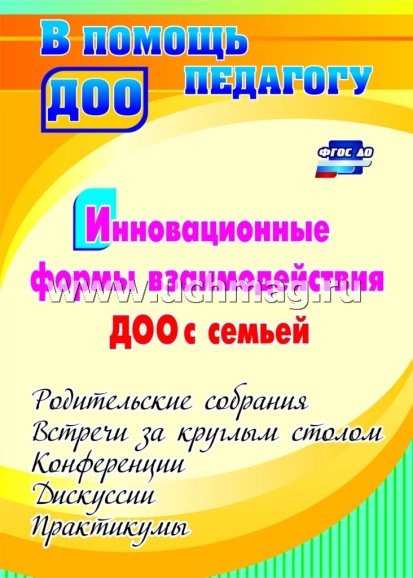 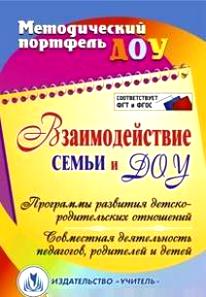 «социальный паспорт» для корректировки педагогического воздействия.
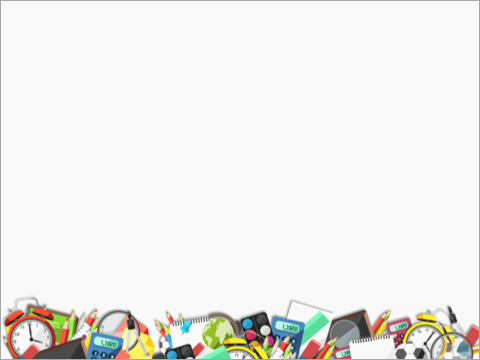 Методика  сбора информации   о семье и анкета для выявления уровня педагогической культуры родителей взяты из книги Сертаковой Н.М. Инновационные формы взаимодействия ДОУ с семьёй: родительские собрания и конференции, дискуссии, практикумы, встречи за круглым столом. – Волгоград: Учитель – 2015. – 203с.
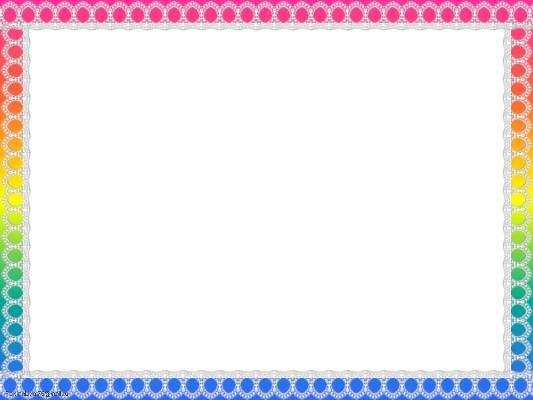 День открытых дверей
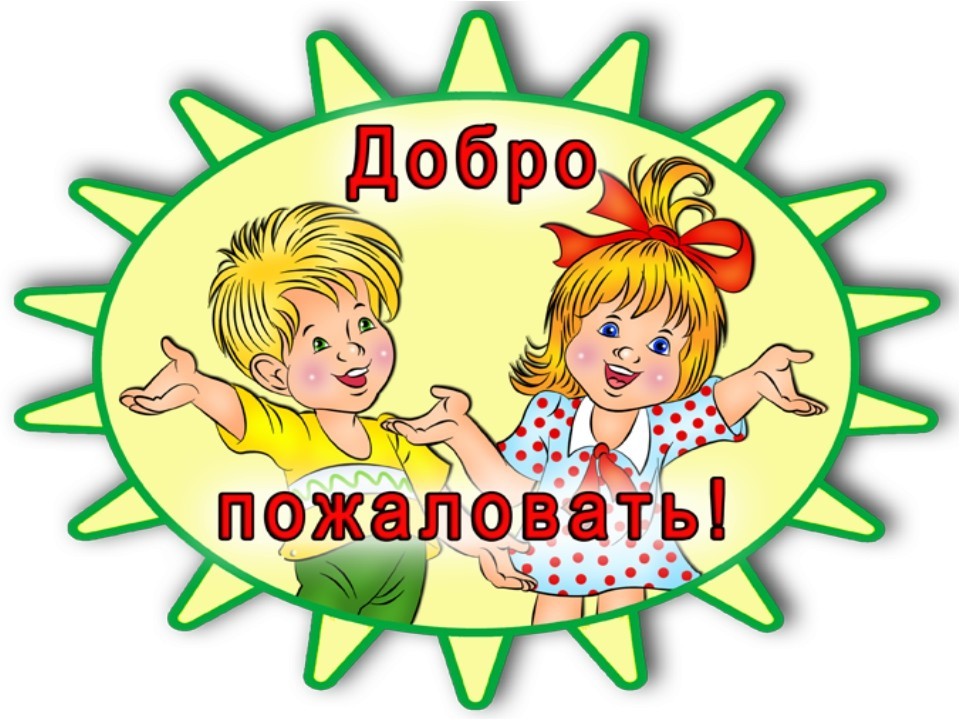 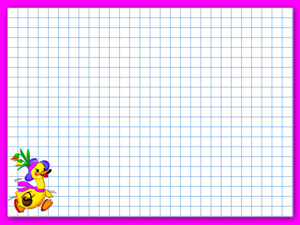 Консультации.
возрастные особенности детей 1-2 года.
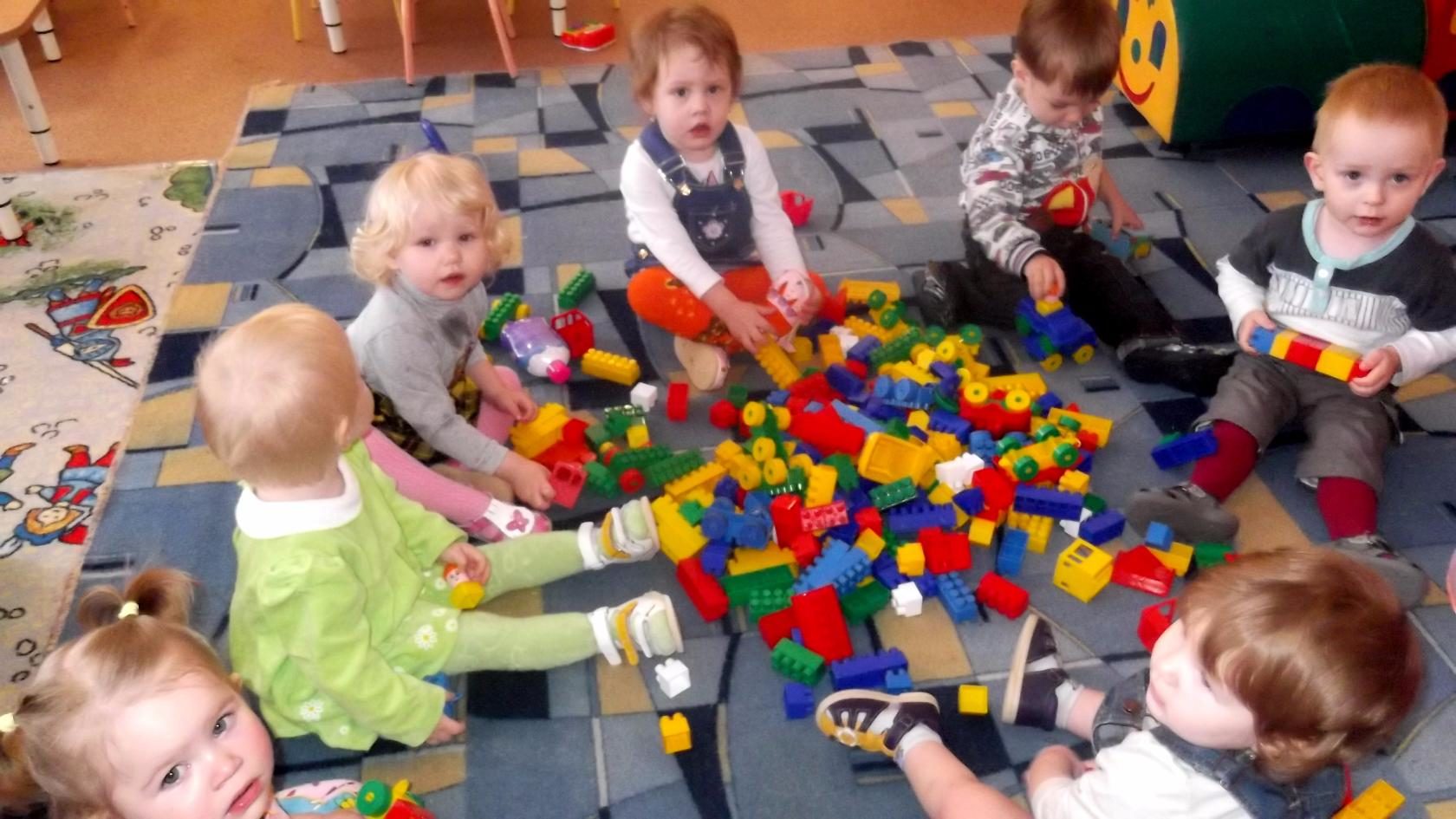 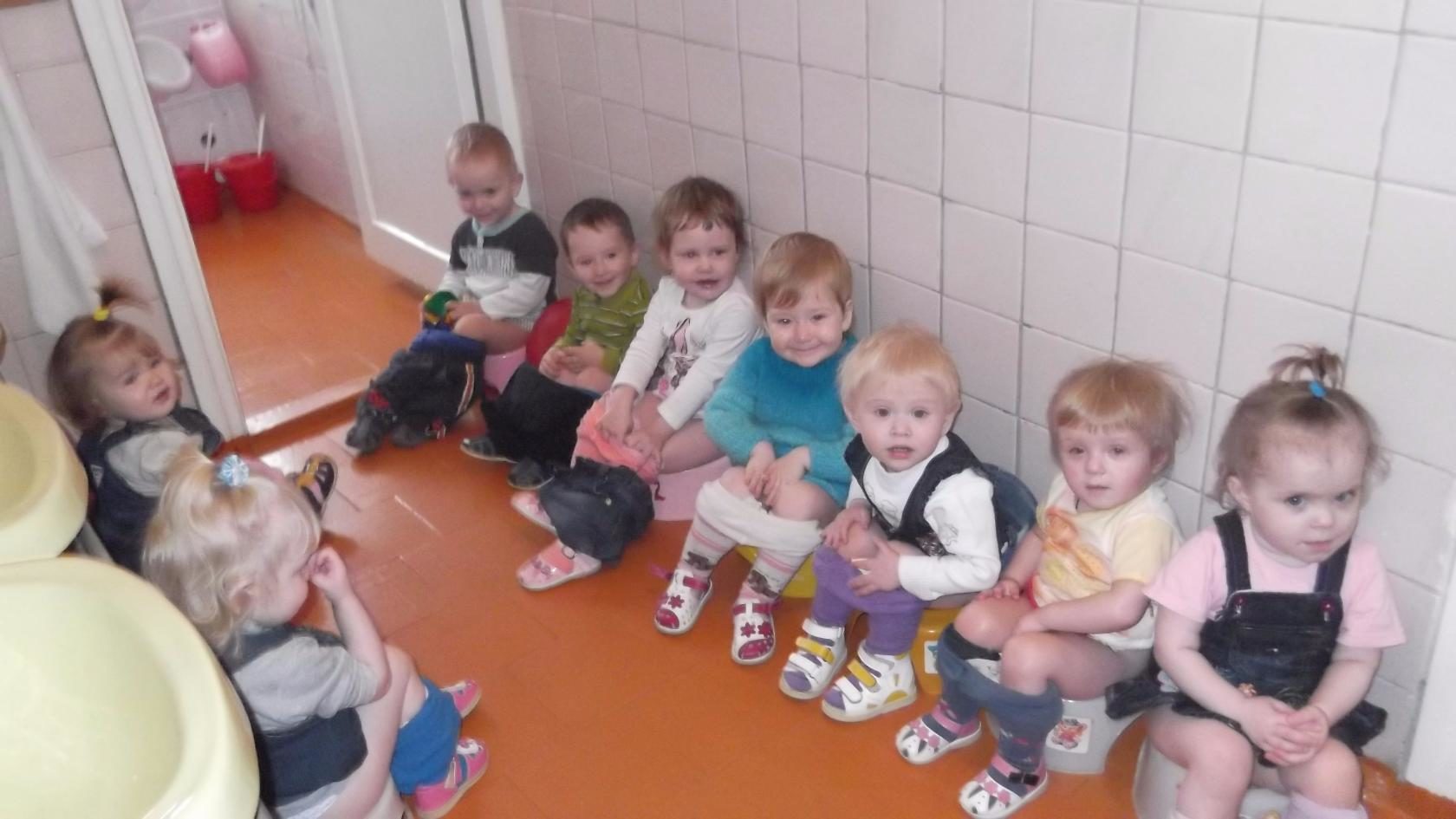 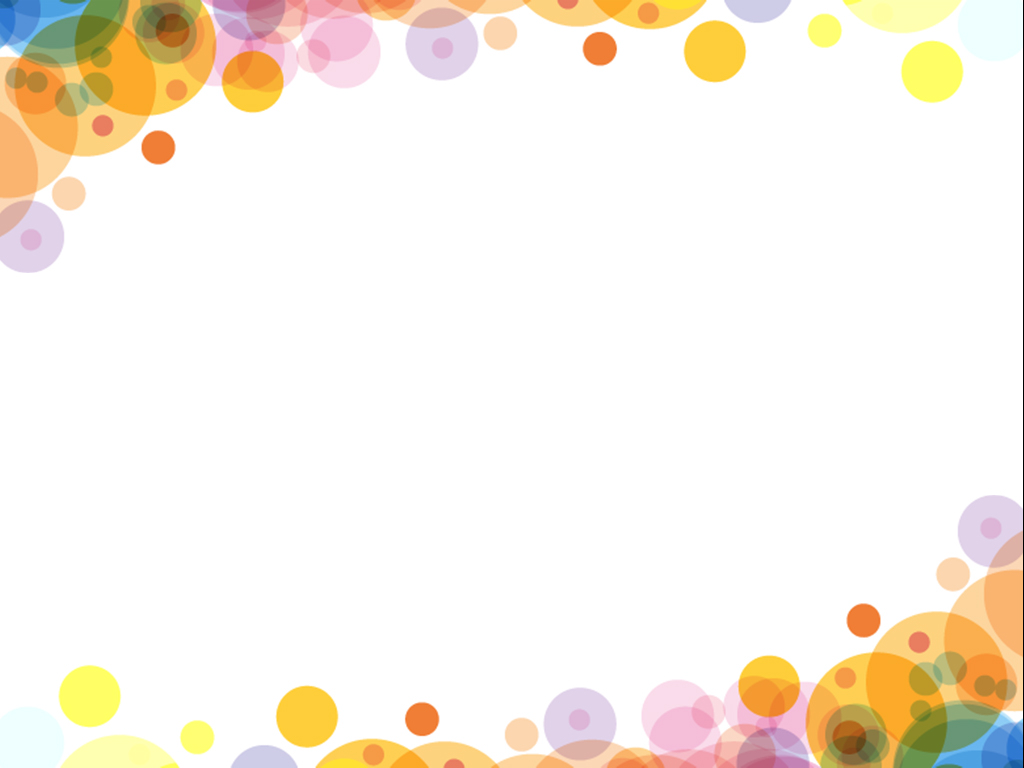 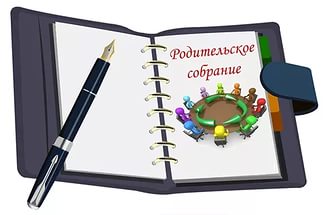 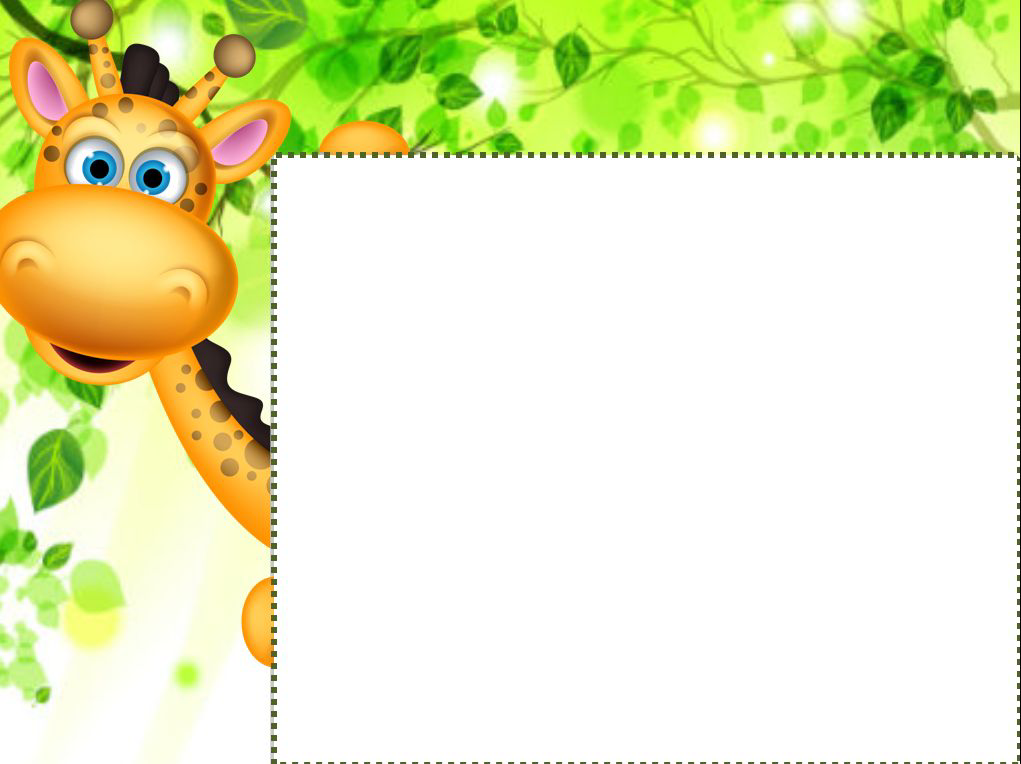 Встречи за круглым столом
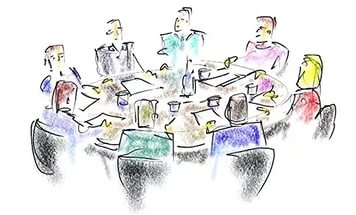 Реализованные проекты
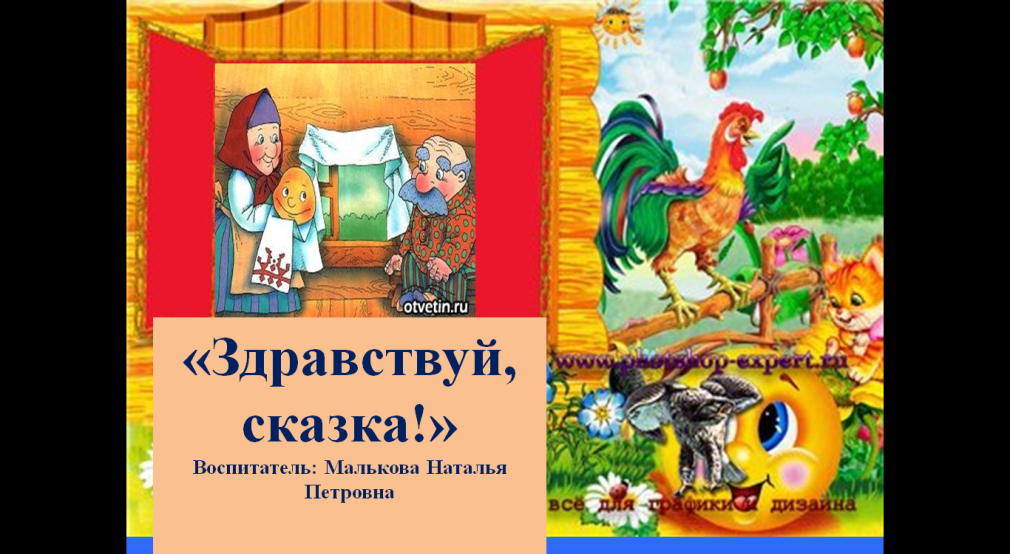 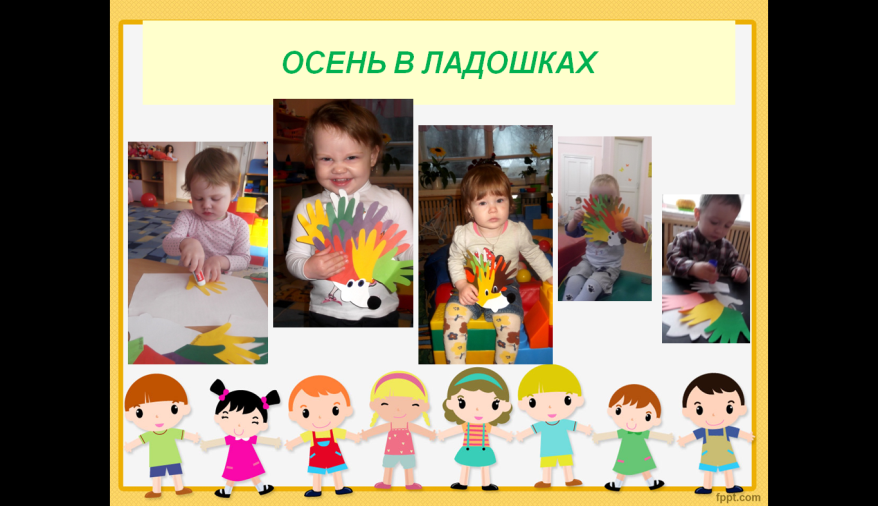 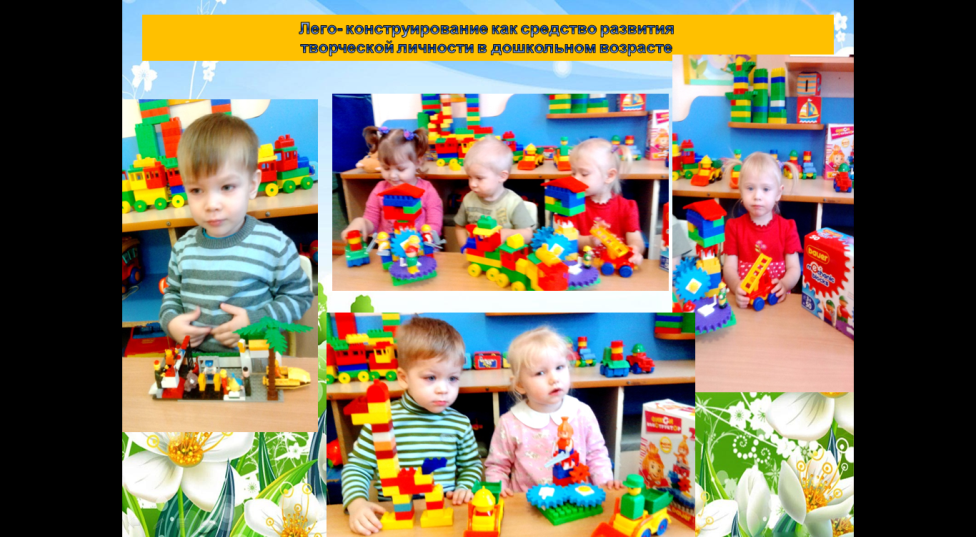 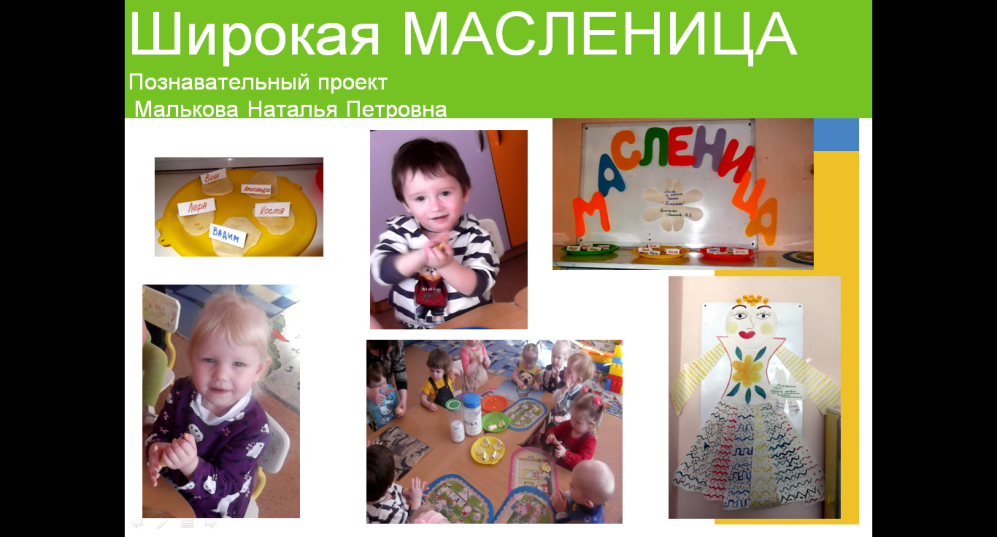 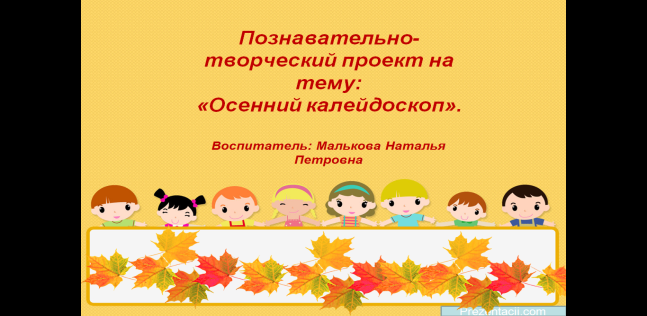 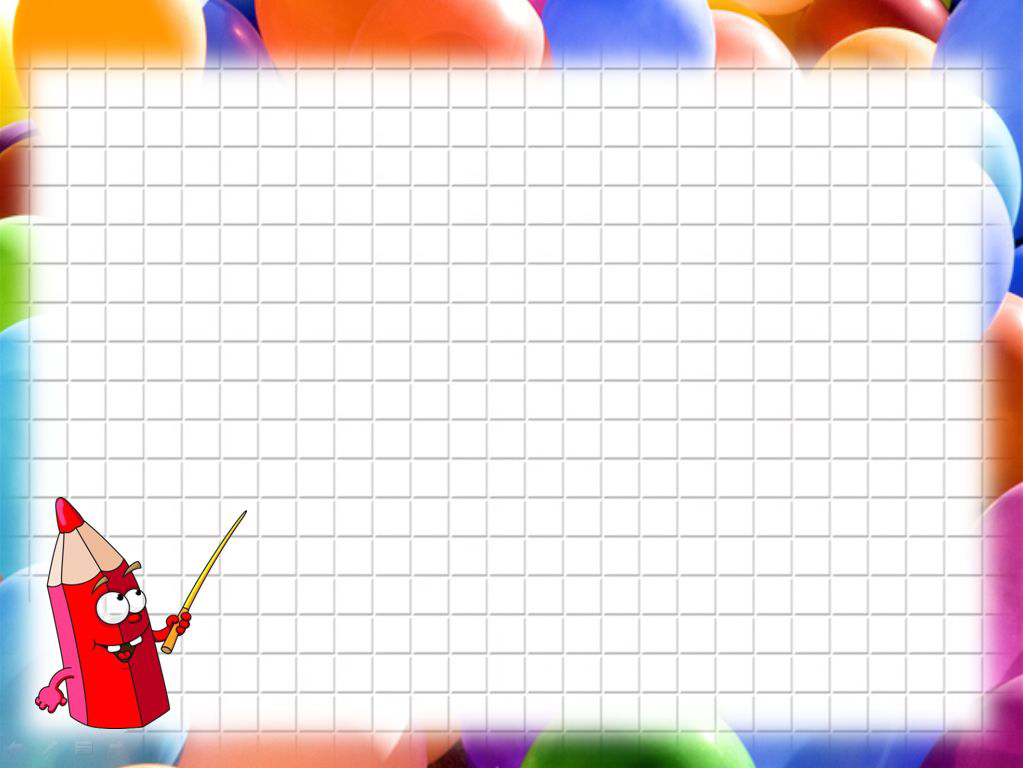 Выставки детско-родительского сотворчества
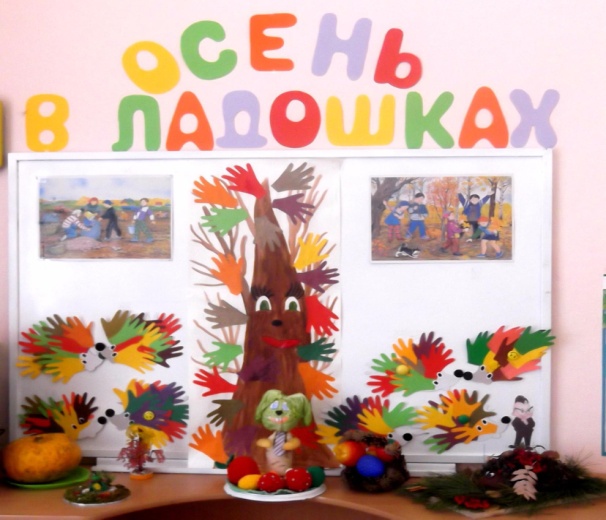 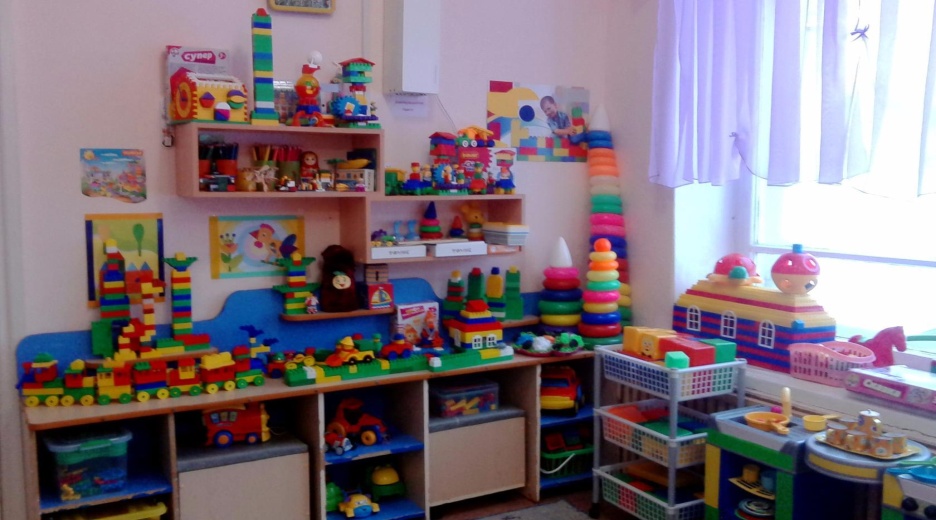 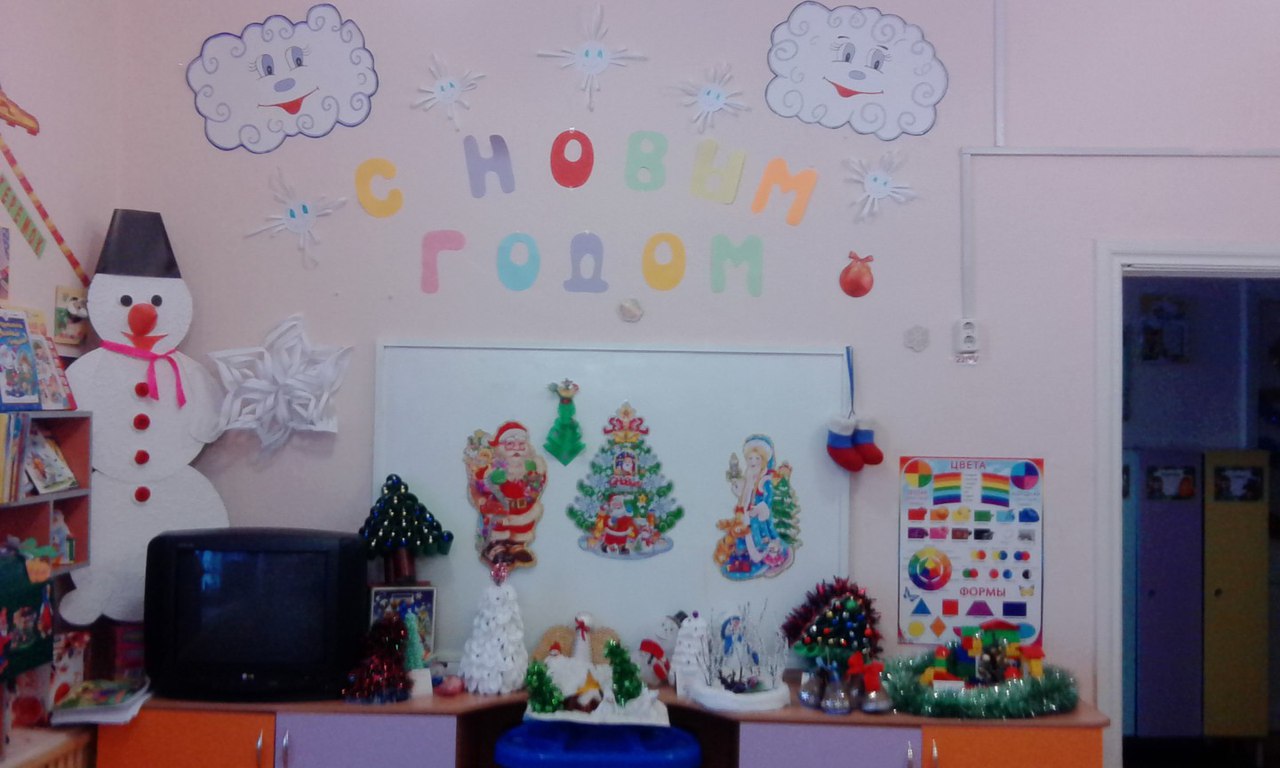 Выставки детских работ
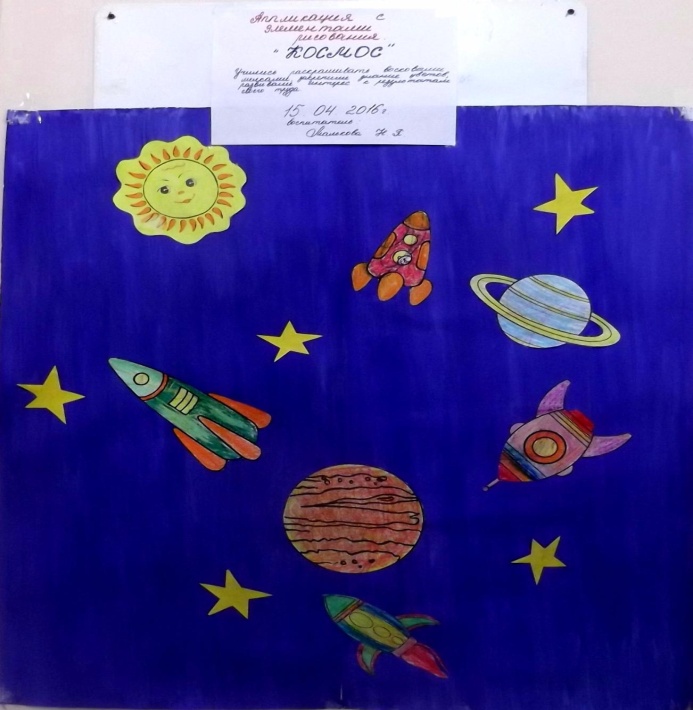 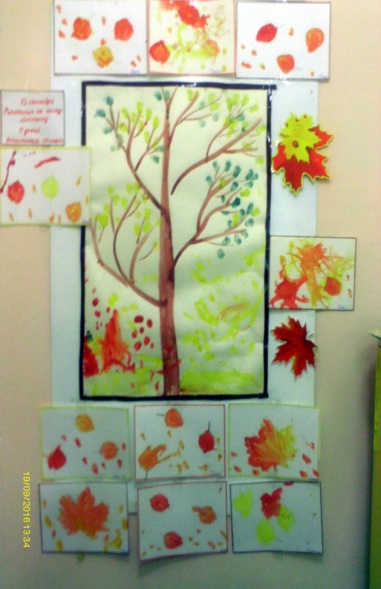 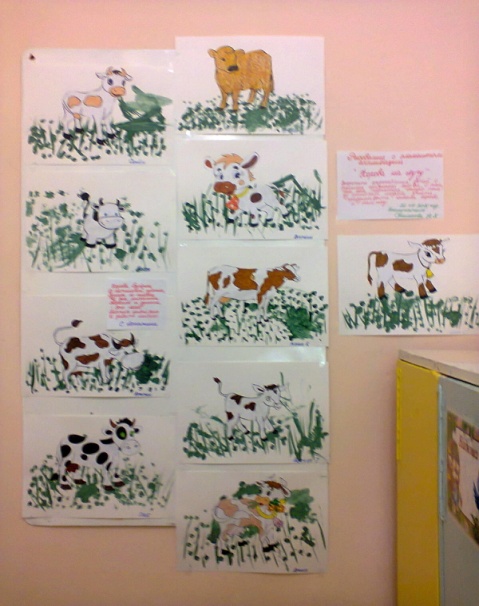 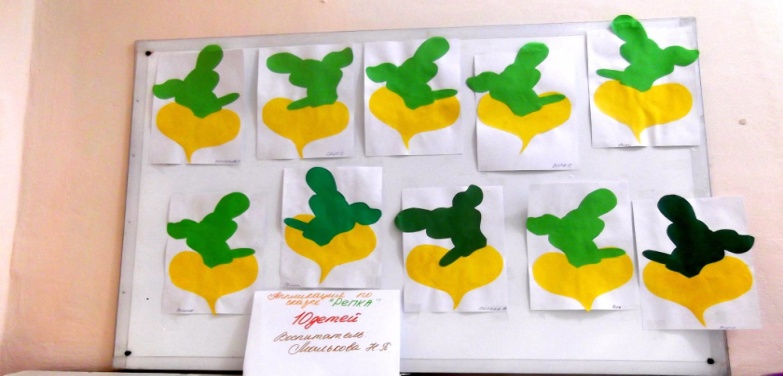 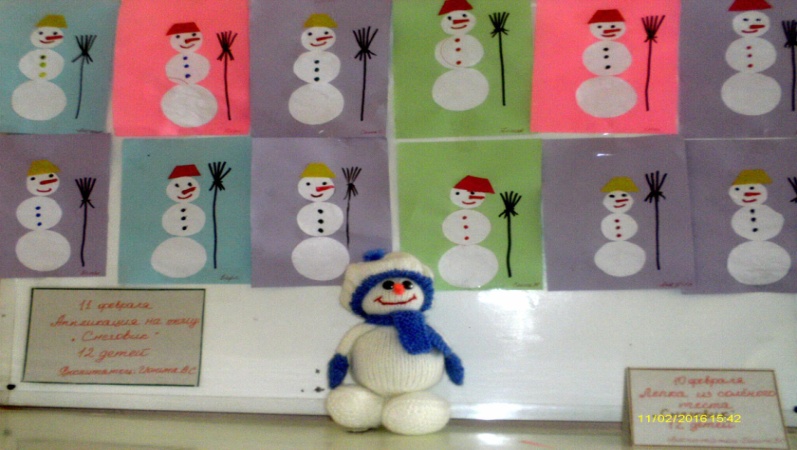 РОДИТЕЛЬСКИЕ УГОЛКИ
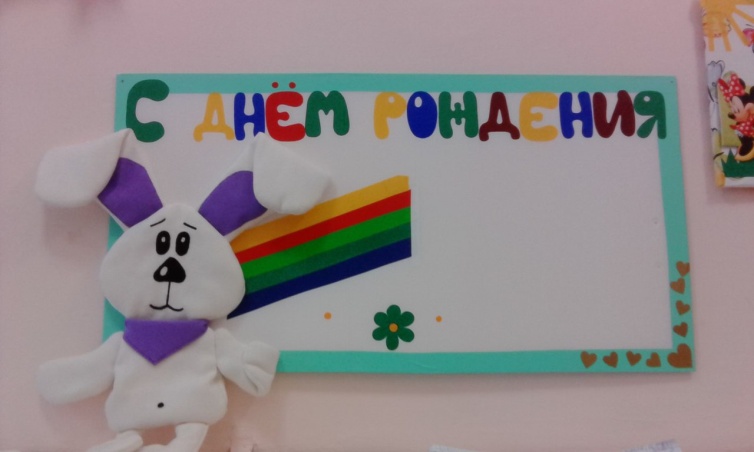 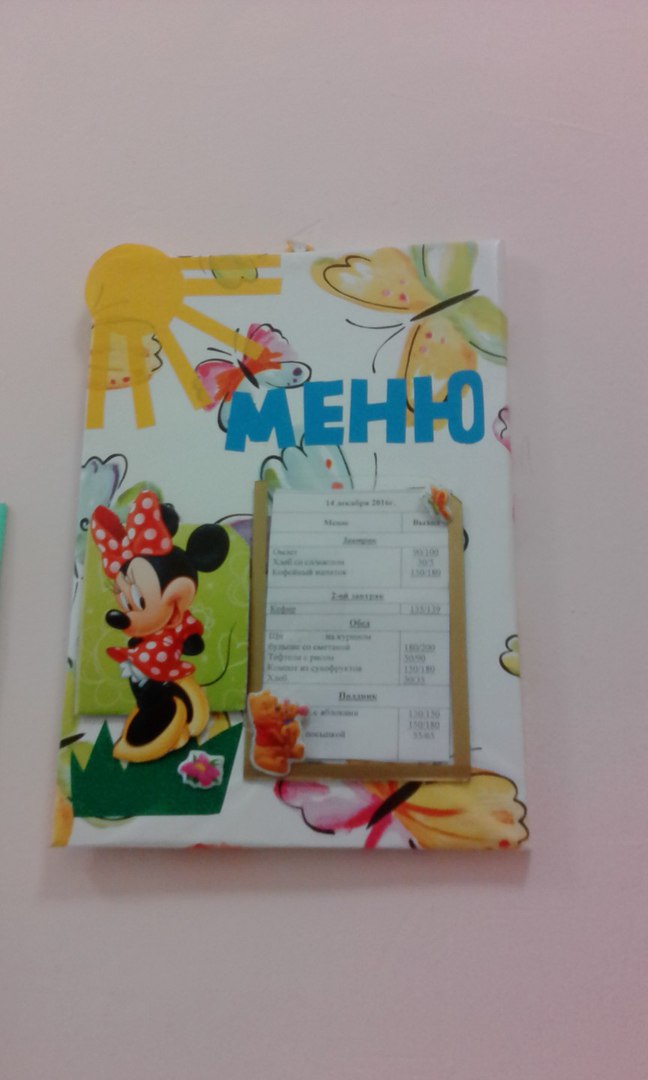 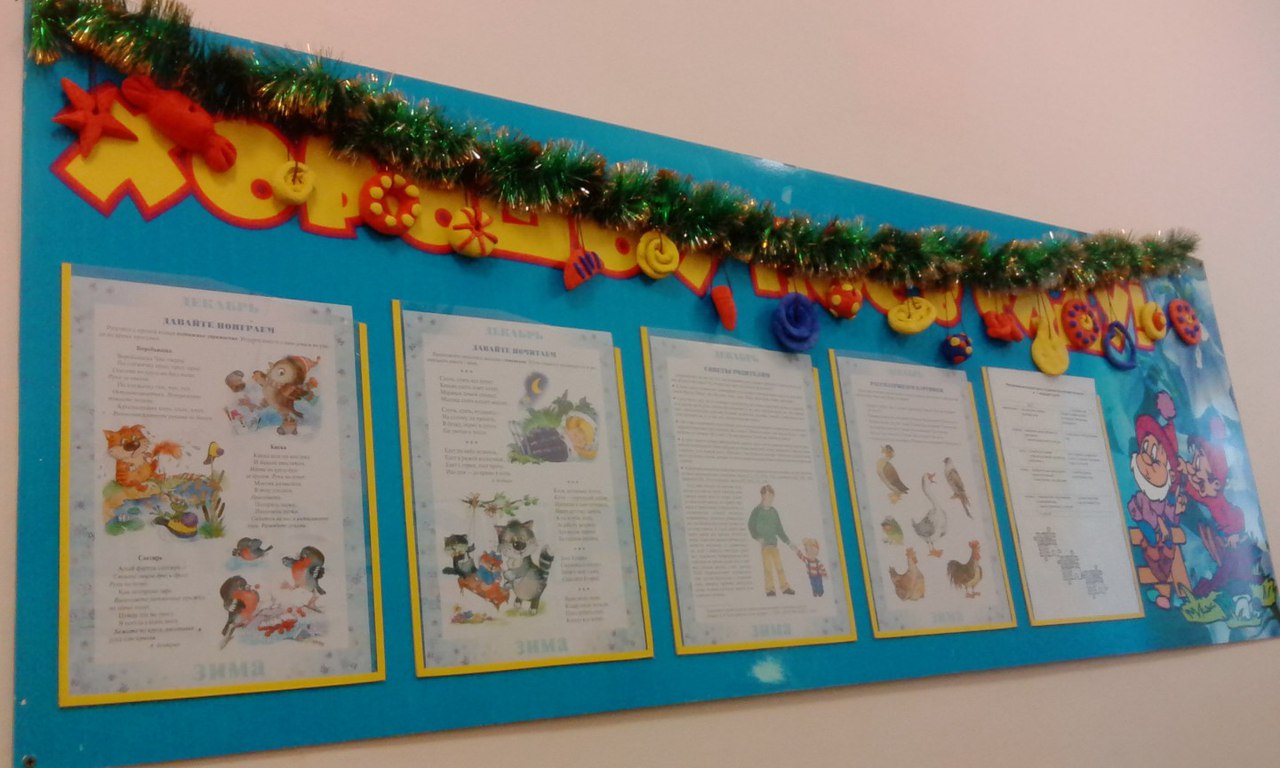 Праздники
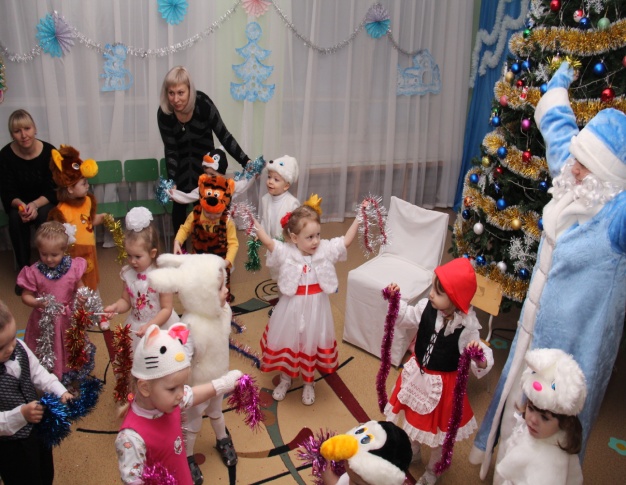 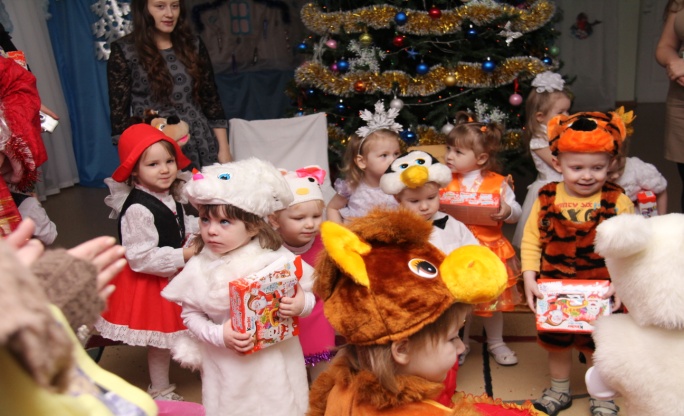 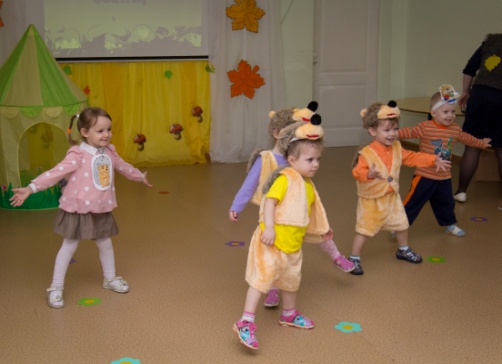 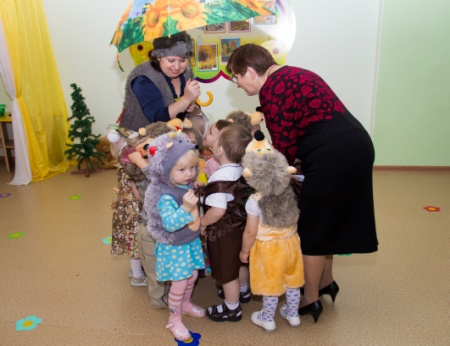 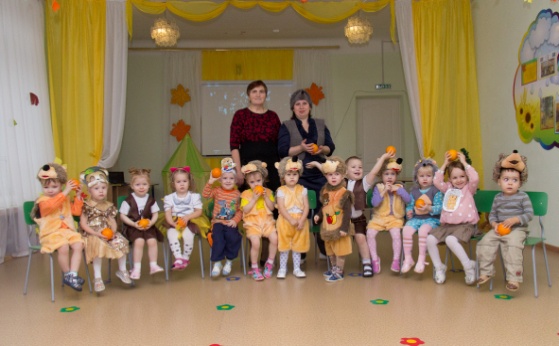 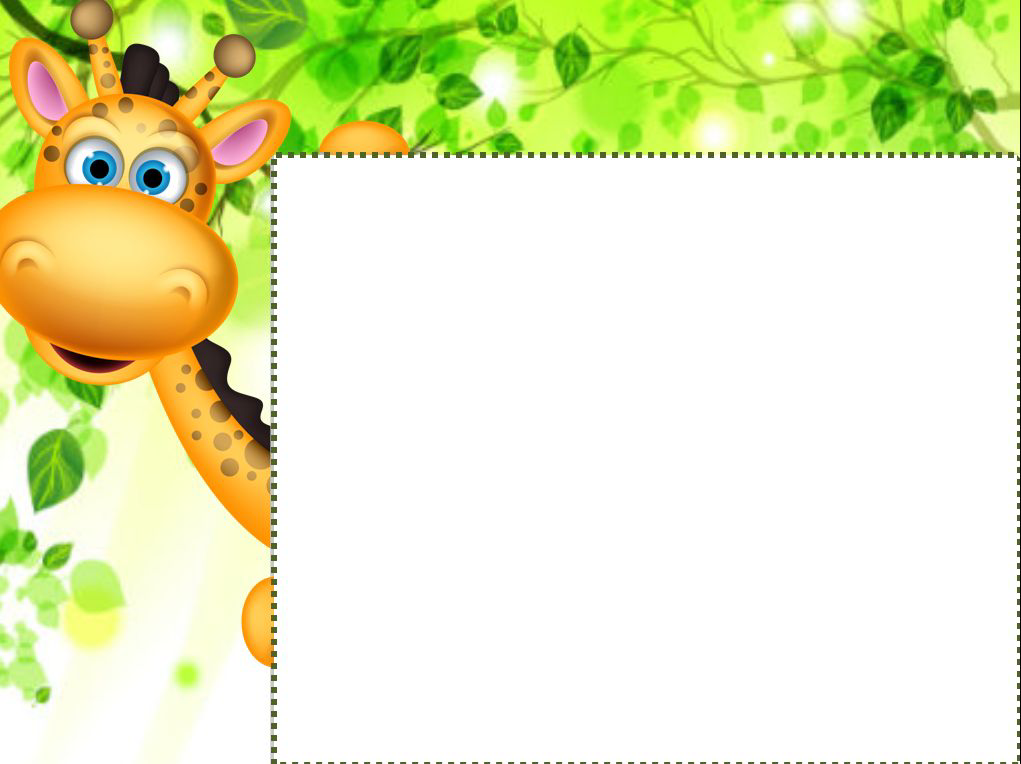 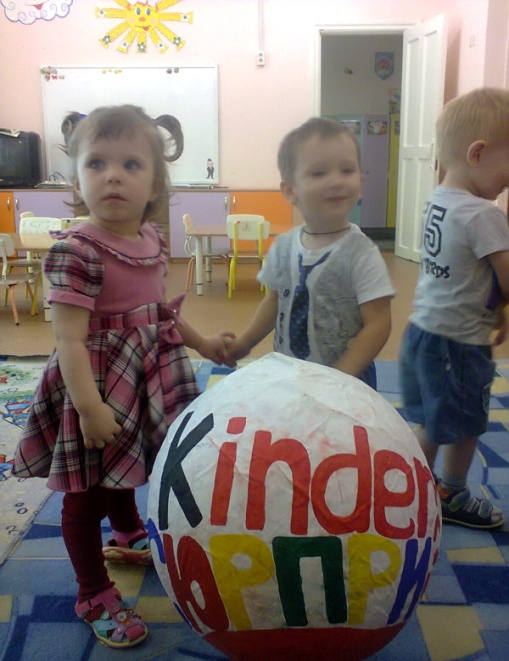 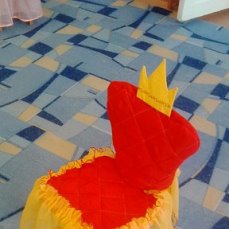 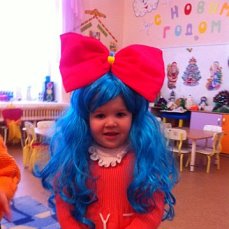 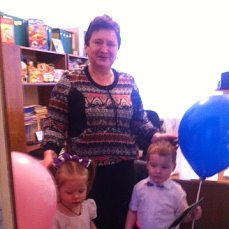 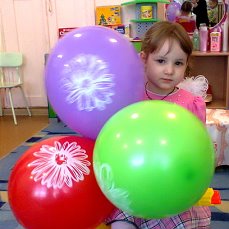 День рождения
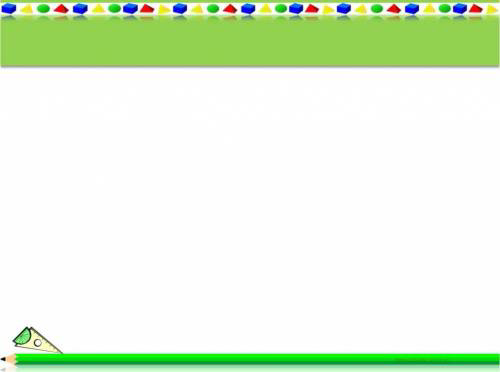 Наличие и характеристика уровня
БИБЛИОТЕКА ИГР
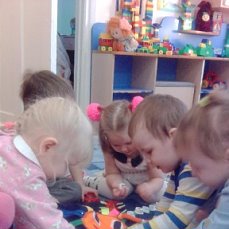 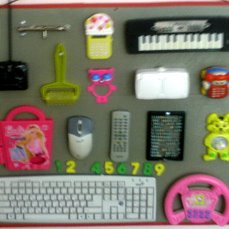 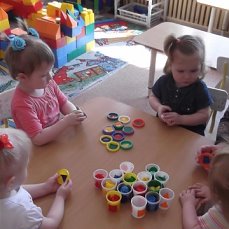 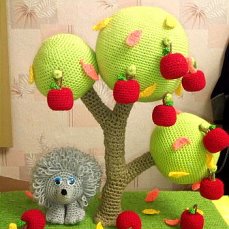 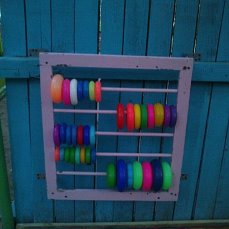 ТЕМАТИЧЕСКИЕ АКЦИИ
Парад первых экипажей.
Каждой пичужке по кормушке
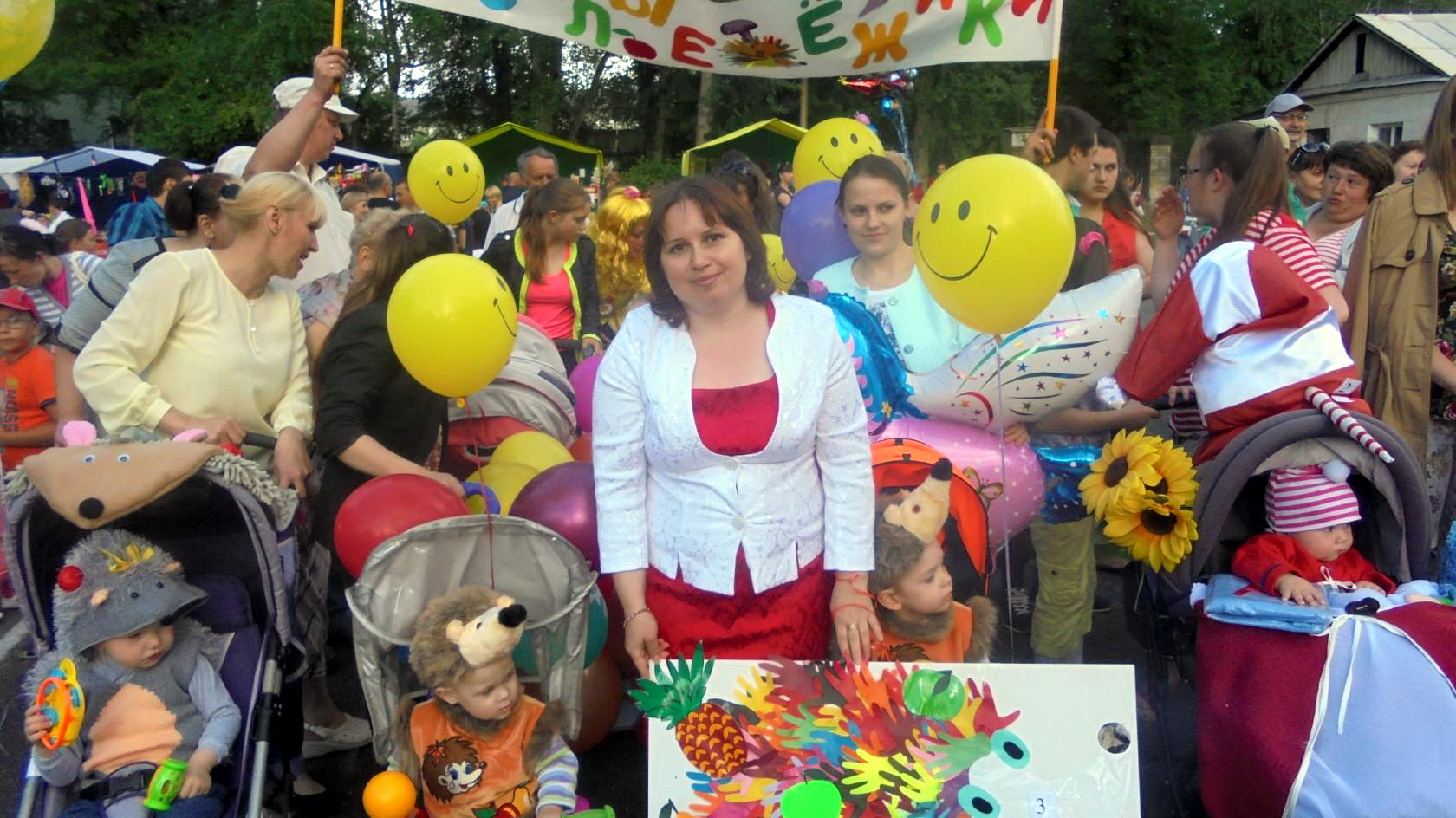 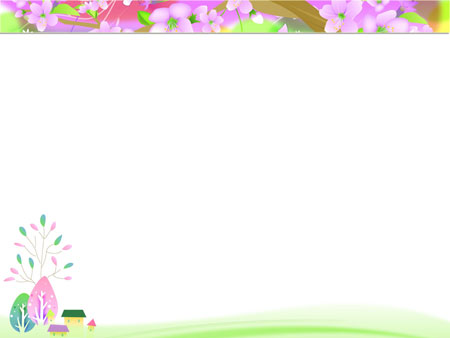 Анализ работы с родителями для выявления уровня включения в деятельность дошкольного учреждения через анкетирование.
1) Повысился процент посещения и участия родителей в мероприятиях, проводимых в дошкольном учреждении
2) Повысилась удовлетворенность родителей услугами, предоставленными в ДОУ (по результатам анкетирования) по 5 бальной шкале оценили по следующим вопросам. 
 пребывание ребёнка в детском саду  5– 95%, 4-5%
 взаимодействие с персоналом 5– 95%, 4-5%
 качество образовательных услуг 5– 95%, 4-5%
качество медицинского обслуживания  5– 90%, 4-10%
качество питания 5 – 70%,  4-  30%
обеспечение безопасности детей  5– 80%, 4-20%
оздоровительная работа 5– 75%,  4-25%
профессионализм педагогов  5– 100%, 
материально- техническая база 5 – 65%, 4-35%
организация и участие в различных мероприятиях ДОУ и района  5– 90%, 4-10%
работа администрации ДОУ 5 – 85%, 4-10%, 3-5%.
Личные ДОСТИЖЕНИЯ детей
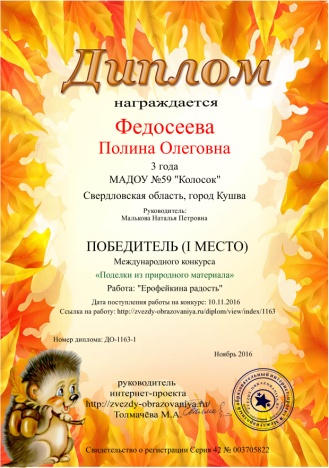 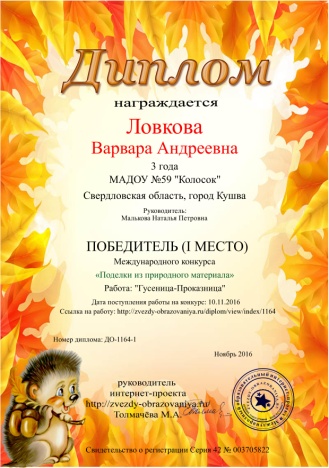 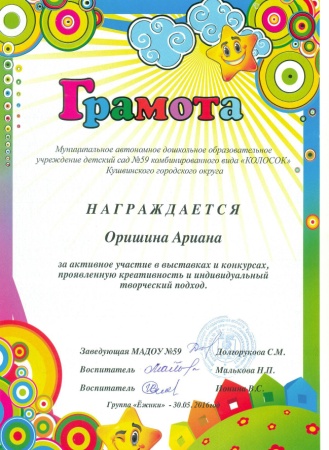 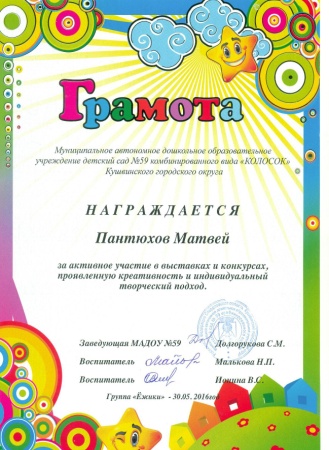 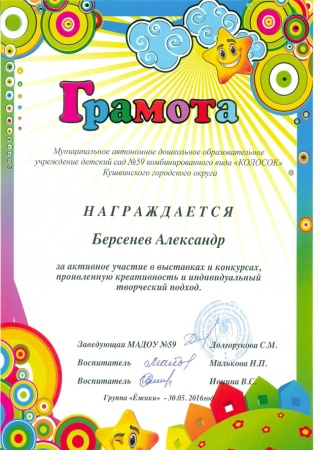 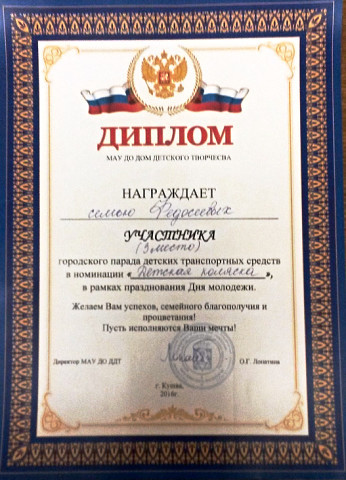 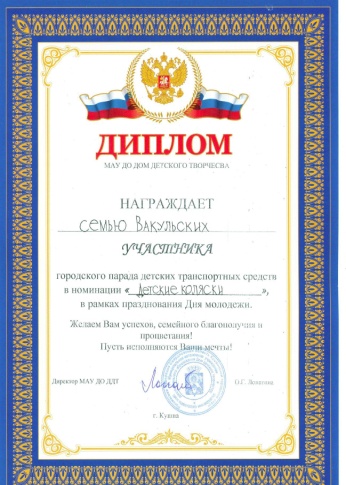 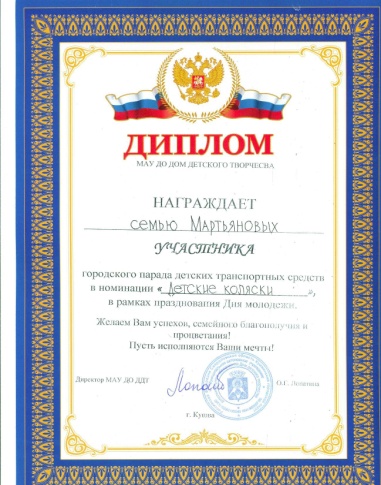 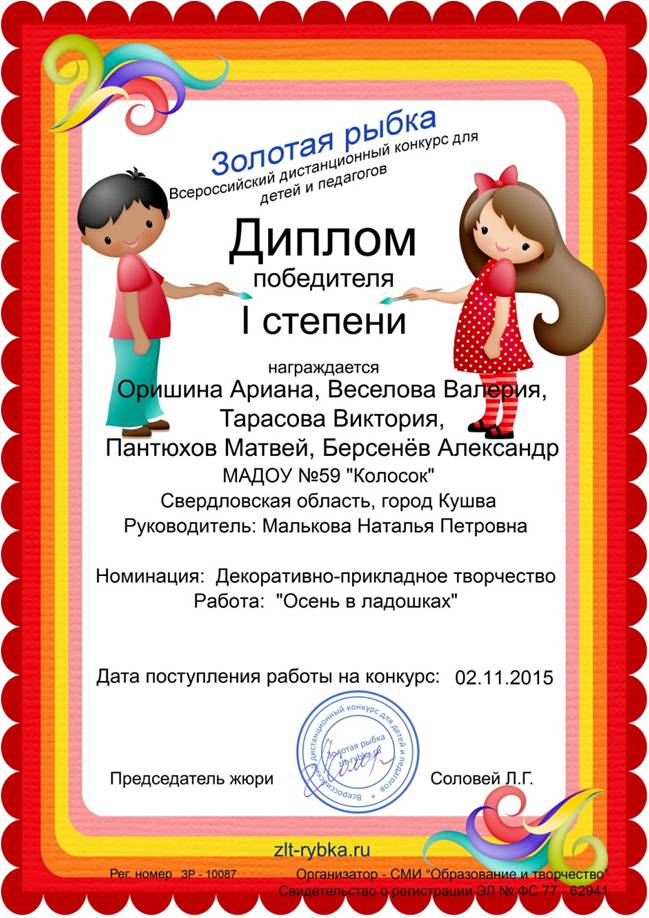 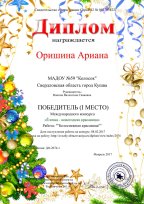 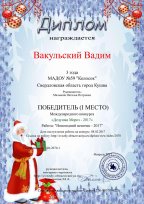 Достижения группы Ёжики
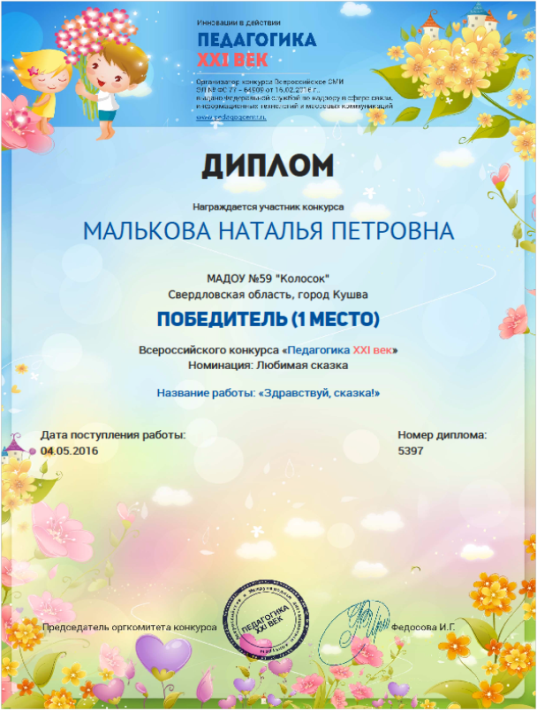 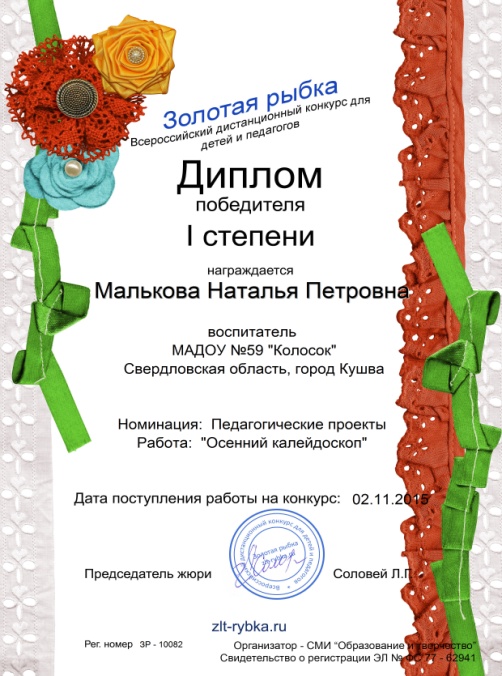 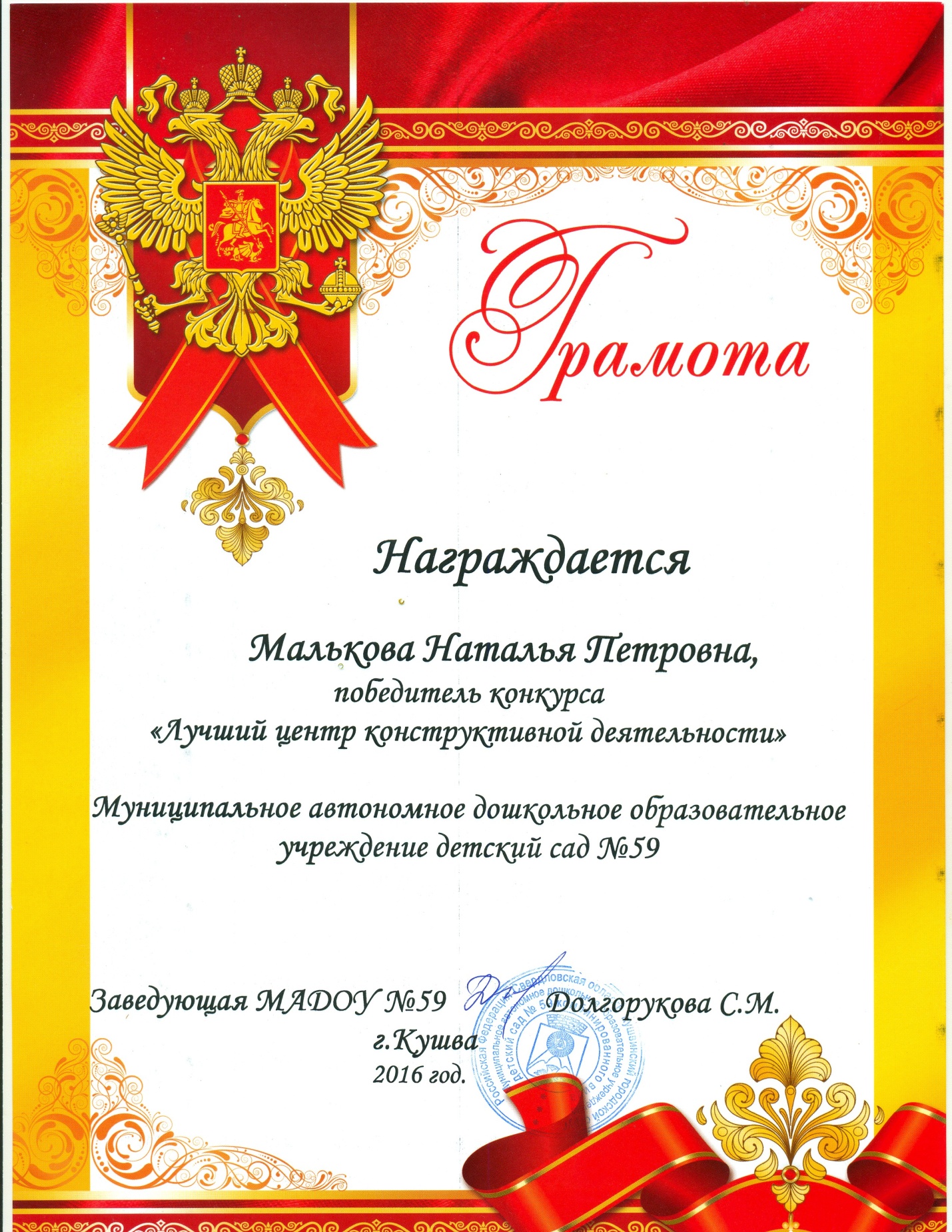 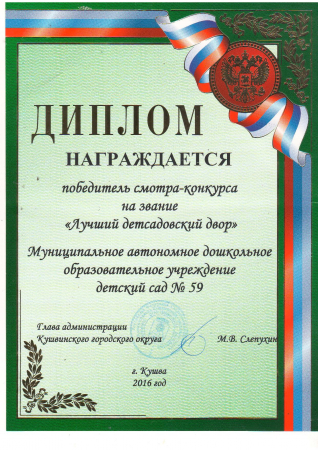 Результаты.
Анализ практического этапа работы, позволяет сделать вывод, что позиция родителей стала более гибкой, теперь они выступают не в роли зрителей и наблюдателей, а в роли активных участников различных мероприятий. Показателем результативности является то, что повысилась удовлетворенность родителей как уровнем воспитания и обучения детей в ДОУ, так и формами по которым происходит взаимодействие с педагогами и руководителями ДОУ.